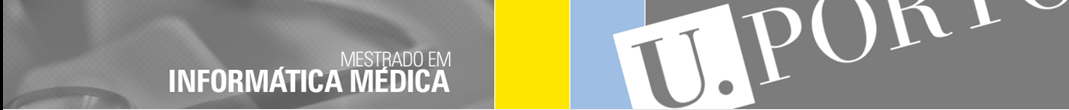 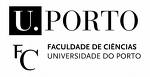 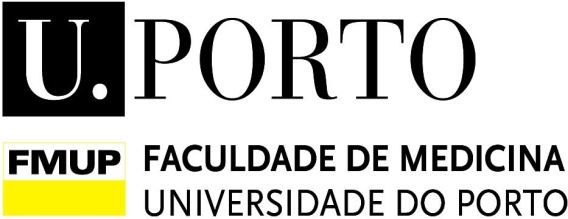 Sistemas de Apoio a Decisão
1
DATA MINING
Ágata Correia
João Azevedo
Jorge Leal
Juliano Gaspar

Porto, Março de 2009
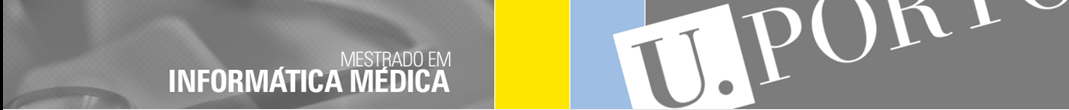 Índice
Introdução
Objectivos
Materiais e Métodos
Resultados e Discussão
Conclusão
Referências Bibliográficas
2
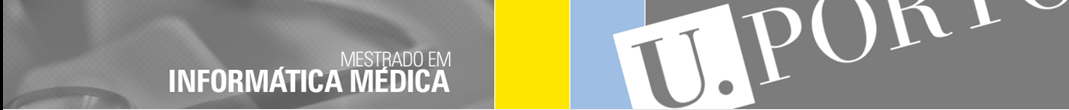 Introdução – Objectivos – Materiais e Métodos – Resultados e Discussão - Conclusão
Sistemas de Apoio à Decisão
“Um sistema de informação interactivo, flexível e adaptável, especialmente desenvolvido para apoiar a solução de um problema de gestão não estruturado para aperfeiçoar a tomada de decisão. Utiliza dados, fornece uma interface amigável e permite ao utilizador ter a sua própria percepção das decisões” (turban, 1995)

O Data Mining é um processo analítico utilizado para explorar dados, normalmente em grandes quantidades, procurando padrões consistentes e/ou relações sistemáticas entre variáveis. (Berrey, 2000)

Alguns métodos de Data Mining 
Árvores de Decisão/Regressão;
Indução de Regras;
Redes Neuronais Artificiais;
Máquinas de Vectores de Suporte.
3
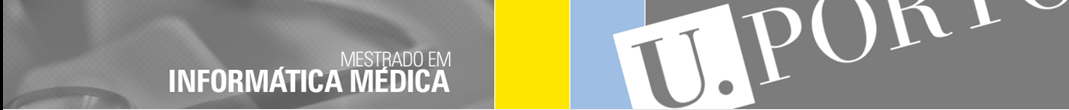 Introdução – Objectivos – Materiais e Métodos – Resultados e Discussão - Conclusão
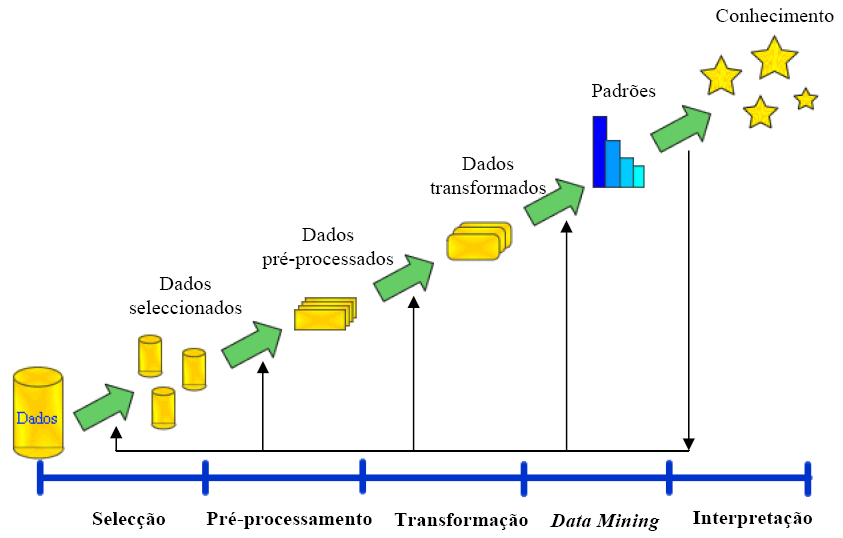 Processo de KDD segundo Fayyad et al.
4
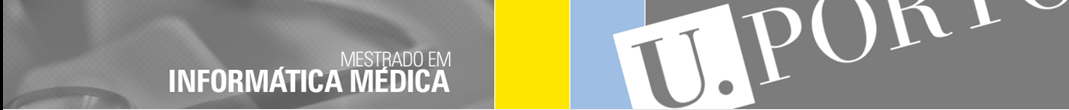 Introdução – Objectivos – Materiais e Métodos – Resultados e Discussão - Conclusão
Com este trabalho pretende-se:
Utilizar estratégias de Data Mining (árvores de decisão) para extracção de padrões num conjunto de dados (Machine Learning);(Han et al. 2000)

Avaliar os factores que influenciam o rendimento anual por ano de um cidadão, tendo por base a variável binária Income-Per-Year, que assume os seguintes valores:
<= 50k  (Até  $ 50.000 dólares por ano)
   > 50k  (Mais de $ 50.000 dólares por ano)

Avaliar as diversas relações e interacções entre as variáveis presente na base de dados e o rendimento anual;

Elaborar uma árvore de decisão credível e suportada pela evidência dos dados;
5
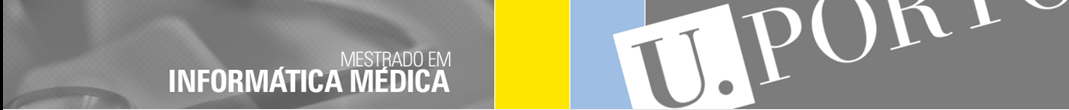 Introdução – Objectivos – Materiais e Métodos – Resultados e Discussão - Conclusão
Dados utilizados:

Foi utilizado a base de dados  ADULTS, adquirida a partir do site UCI.(UCI, 2009)

Esta base de dados apresenta as características apresentadas na tabela ao lado.

Quantidade Registos:   32533
6
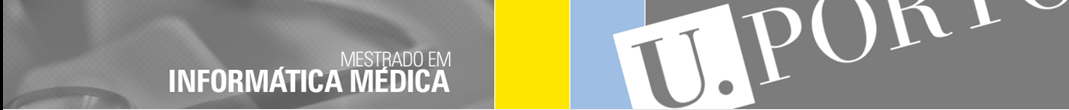 Introdução – Objectivos – Materiais e Métodos – Resultados e Discussão - Conclusão
Ferramentas  utilizadas:
GeNie
Weka
Microsoft Excel

Tratamento dos Dados:
As variáveis contínuas foram discretizadas;
As variáveis discretas, porém com muitos tipos, foram agrupadas;

Factores de Exclusão:
Ganho de dinheiro na bolsa de valores;
Perda de dinheiro na bolsa de valores;
Cidadãos que não são naturais dos EUA.
Variáveis que sejam compostas a partir de outras;
7
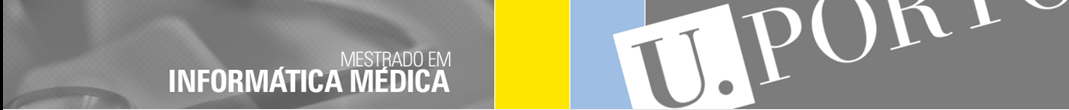 Introdução – Objectivos – Materiais e Métodos – Resultados e Discussão - Conclusão
Análise Inicial:
Utilizando o GeNie as variáveis foram discretizadas de forma aleatória e foi gerado seguinte modelo:















Foi aberto o mesmo arquivo no Weka e gerada uma árvore com J48.
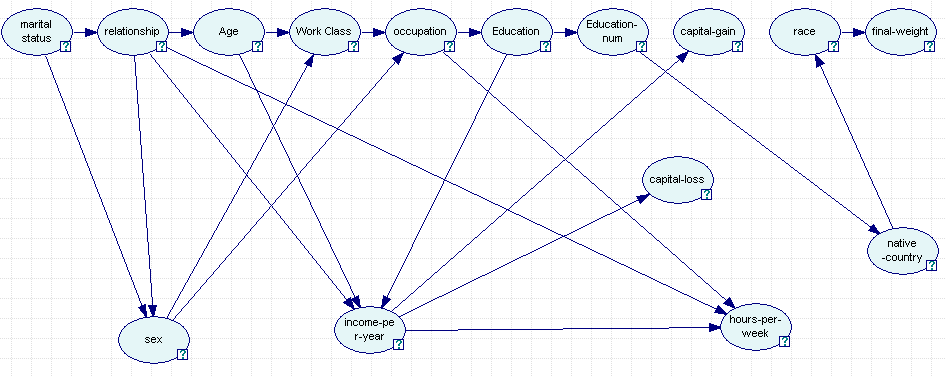 8
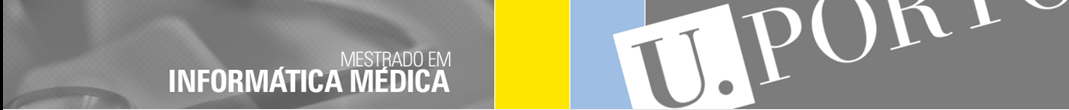 Introdução – Objectivos – Materiais e Métodos – Resultados e Discussão - Conclusão
Resultados da Análise Inicial:


O GeNie apresentou um modelo confuso e pouco claro;

O Weka gerou uma árvore com 257 folhas, complexa e difícil de ser analisada;

Observou-se que quanto as variáveis contínuas assumem valores muito díspares e as variáveis categóricas por possuem muitos tipos, geram uma árvore com muita ramificação e pouco acerto;  

Além disso, algumas variáveis continham informações redundantes ou foram inferidas a partir de outras variáveis.
9
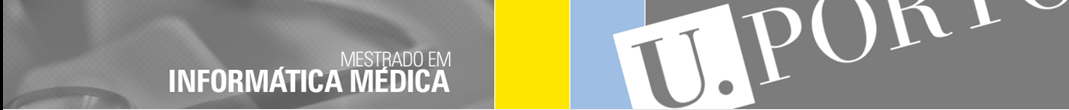 Introdução – Objectivos – Materiais e Métodos – Resultados e Discussão - Conclusão
Portanto houve necessidade de:
Fase de selecção e transformação dos dados.
10
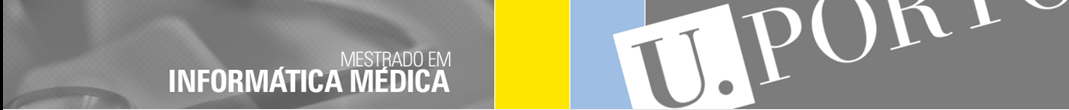 Introdução – Objectivos – Materiais e Métodos – Resultados e Discussão - Conclusão
Discretização das variáveis:
Age
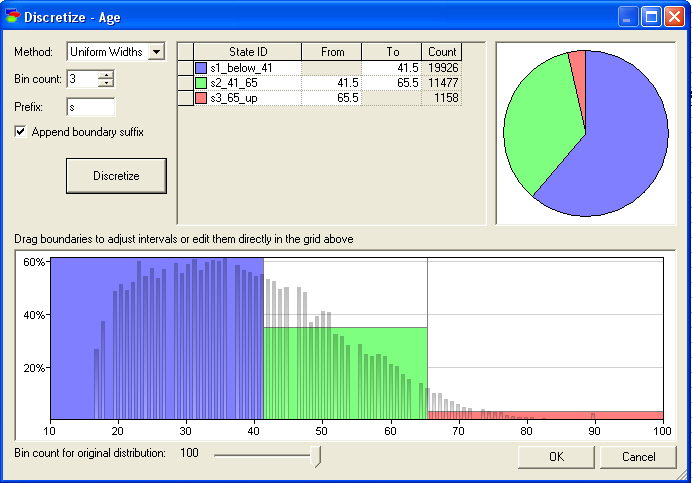 Hours-Per-Week
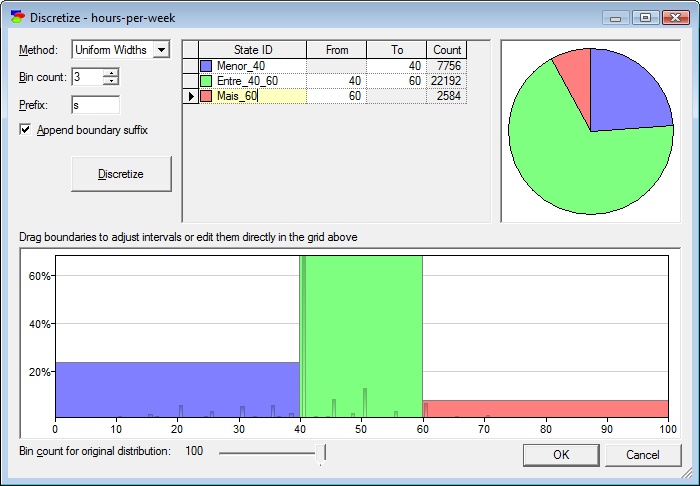 11
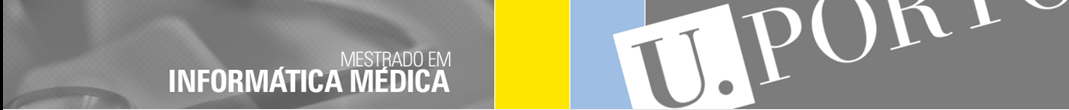 Introdução – Objectivos – Materiais e Métodos – Resultados e Discussão - Conclusão
Agrupamento das variáveis:
Education
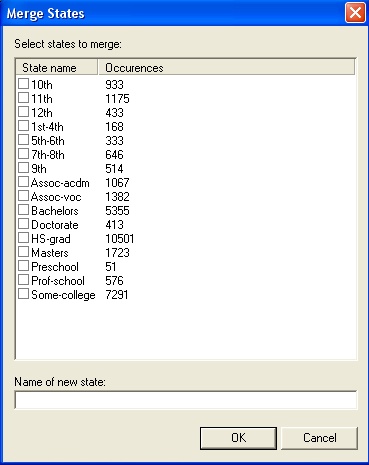 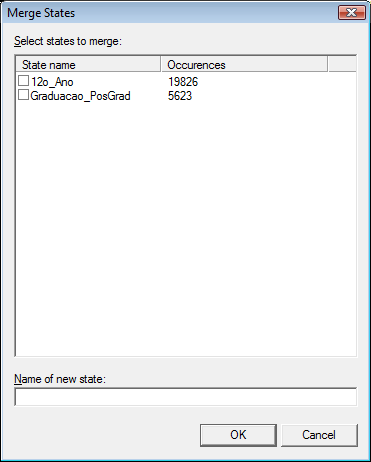 12
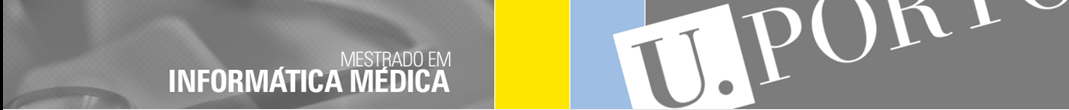 Introdução – Objectivos – Materiais e Métodos – Resultados e Discussão - Conclusão
Agrupamento das variáveis:
Work-Class
Marital-Status
Race
Occupation
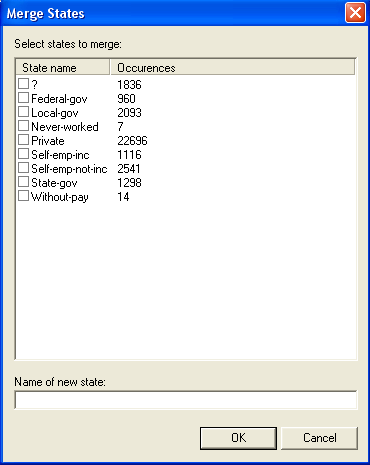 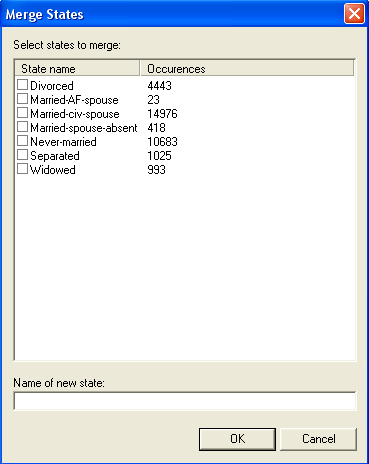 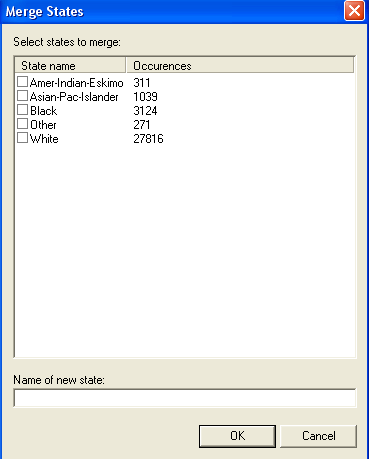 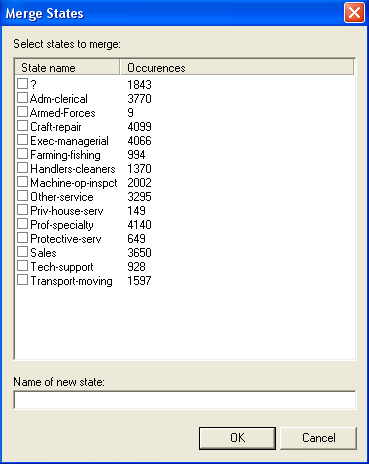 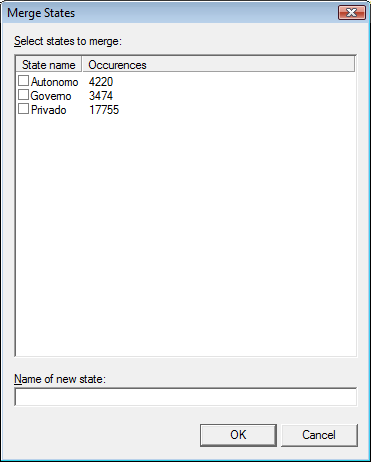 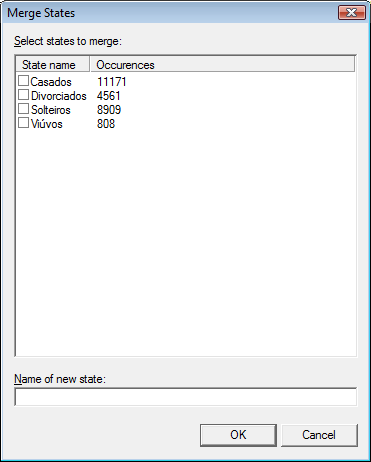 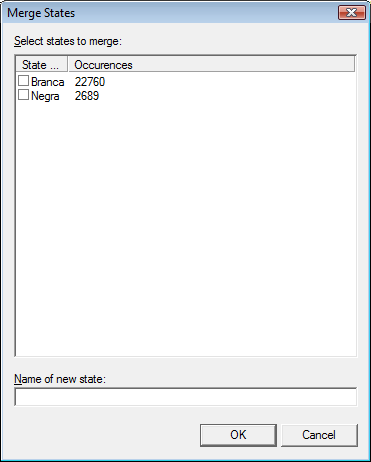 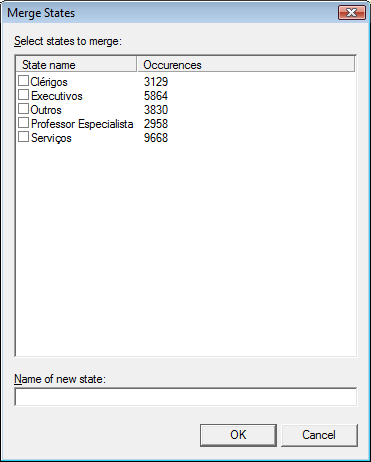 13
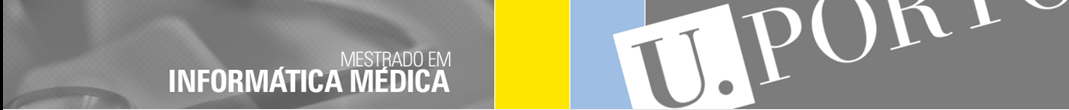 Introdução – Objectivos – Materiais e Métodos – Resultados e Discussão - Conclusão
Exclusão das variáveis Redundantes ou Inferidas:

Final-Weight foi eliminada porque é inferida de outros atributos:
Education-Num foi eliminada pois era redundante da variável Education;
Relationship foi eliminada pois é inferida de Marital-Status ,Sex e Age;


Selecção de Dados
Foram excluídos os seguintes registos baseados nos critérios de exclusão:

Native-Country: valores diferentes de EUA  (3.211 registos);
Capital-Loss: valores maiores que ZERO  (1.389 registos);
Capital-Gain: valores maiores que ZERO  (2.483 registos);
14
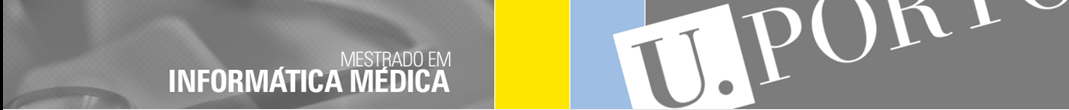 Introdução – Objectivos – Materiais e Métodos – Resultados e Discussão - Conclusão
Dados Transformados:
15
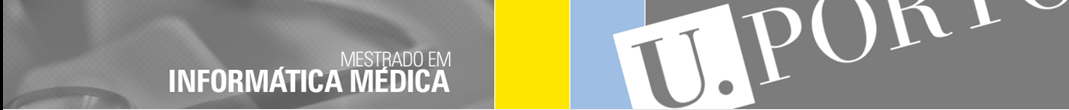 Introdução – Objectivos – Materiais e Métodos – Resultados e Discussão - Conclusão
Análise Inicial da distribuição dos dados com o Weka:
Income-Per-Year
Hours-Per-Week
Sex
Masculino
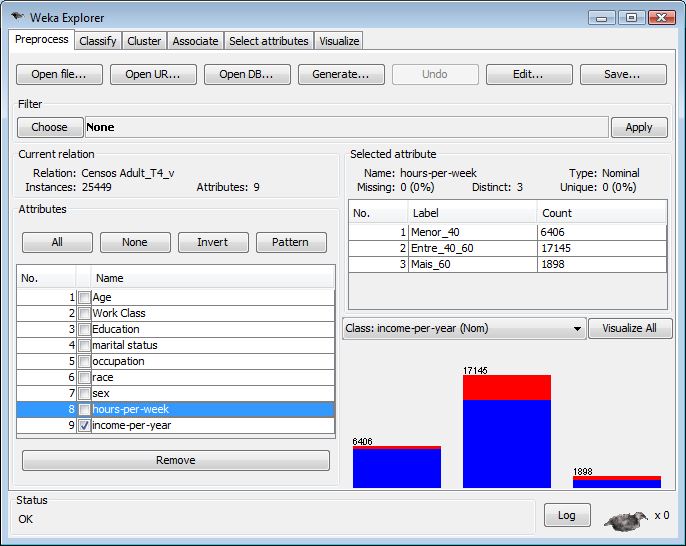 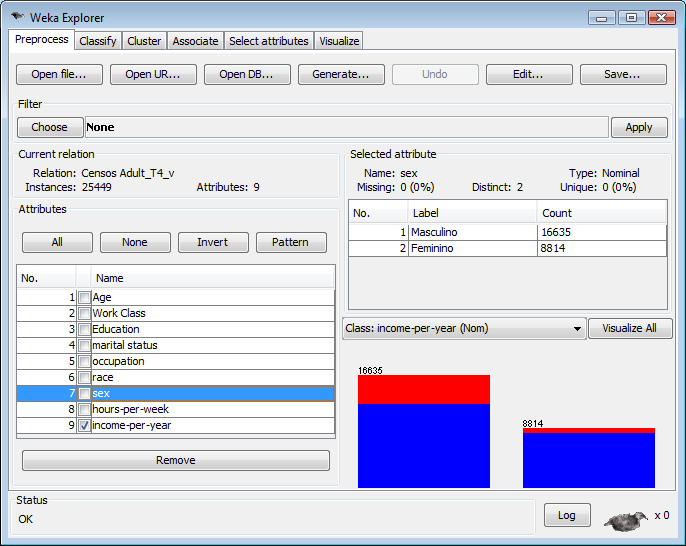 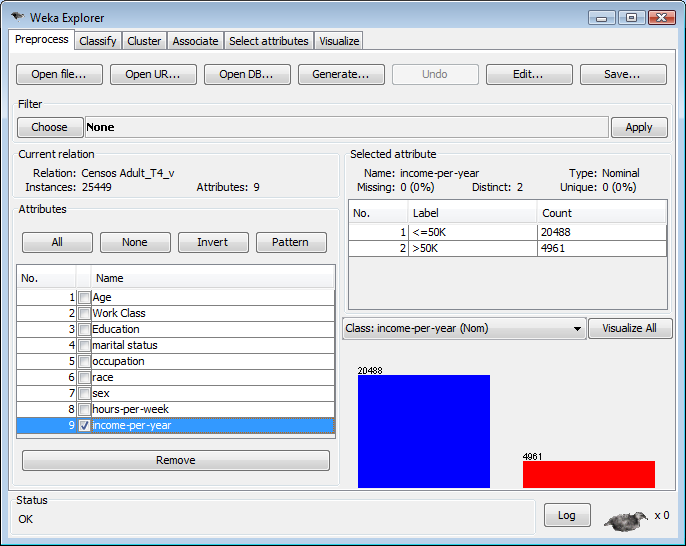 40h e 60h
Race
Marital-Status
Age
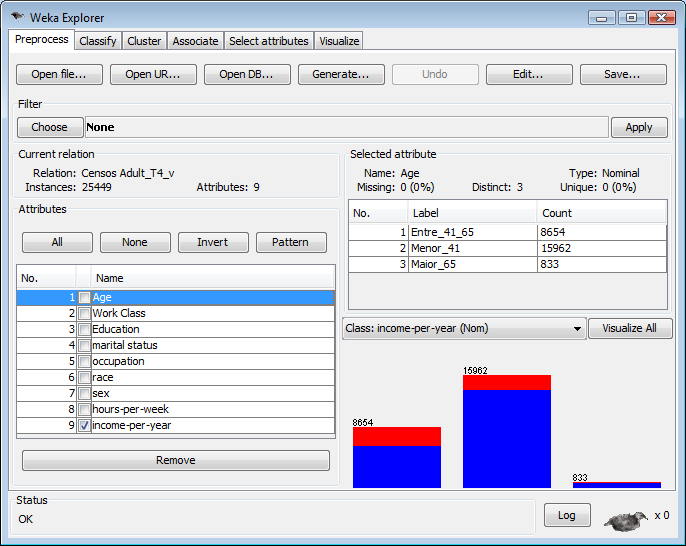 Brancos
Casados
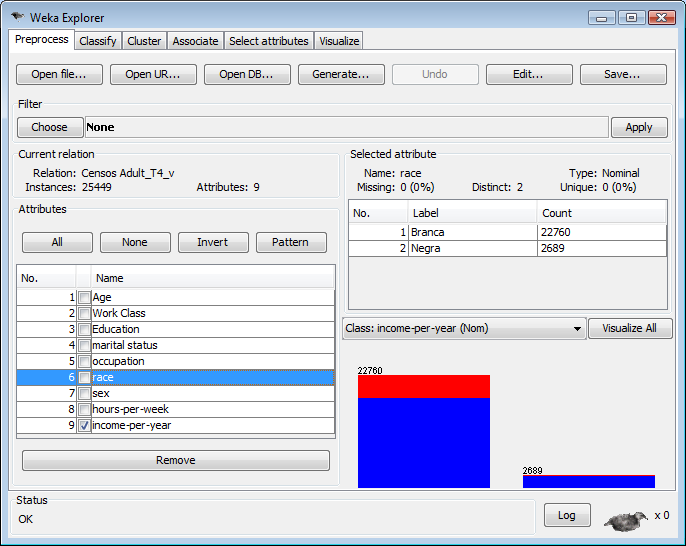 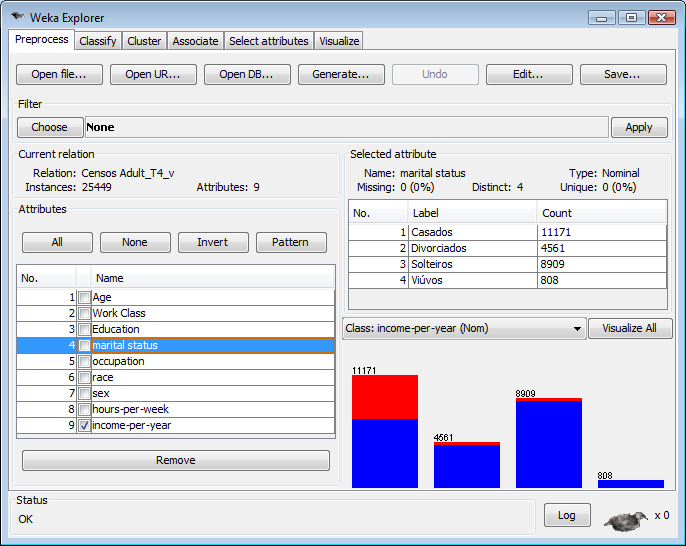 Occupation
Education
Work Class
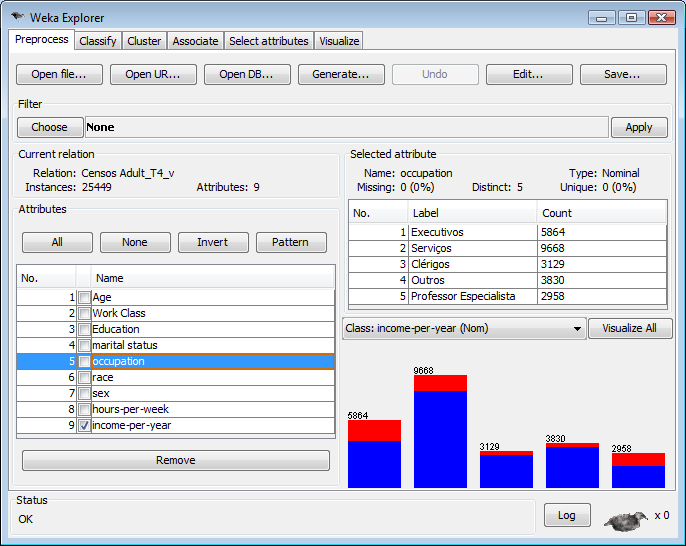 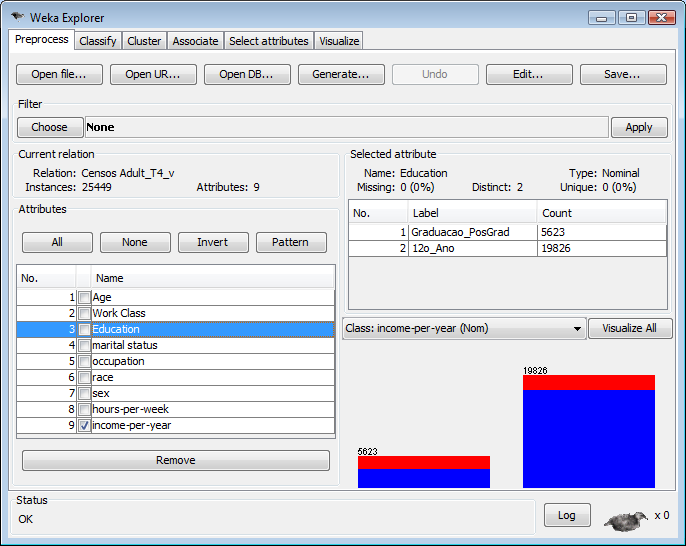 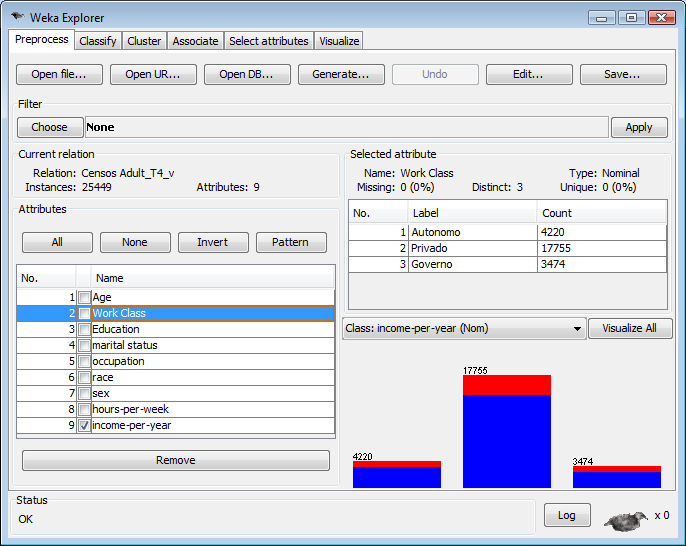 16
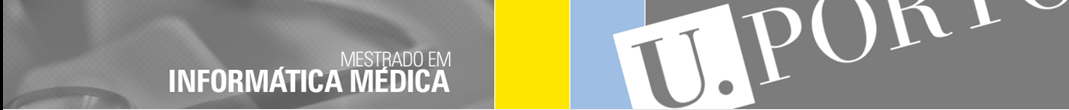 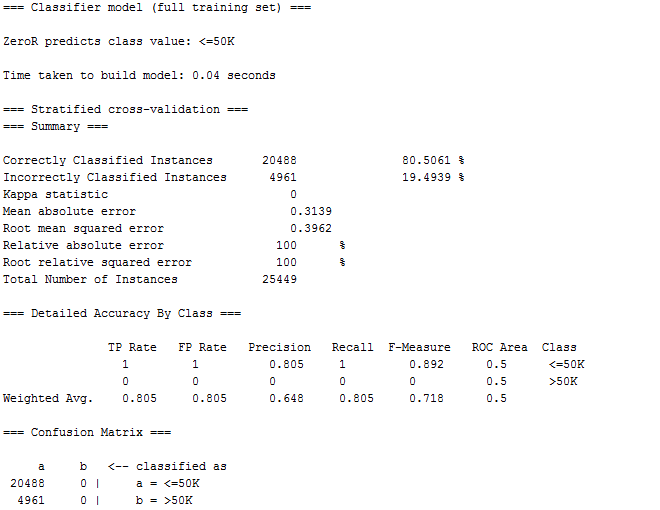 Análise Weka

Método ZeroR
17
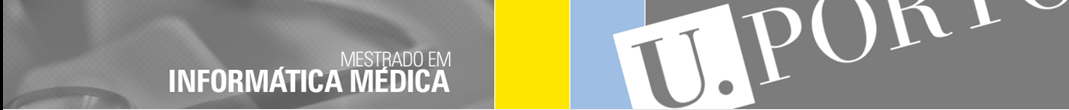 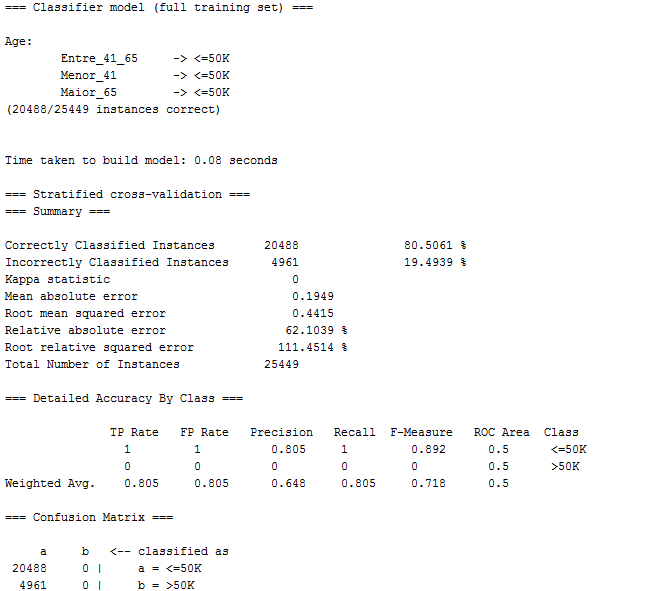 Análise Weka

Método OneR
18
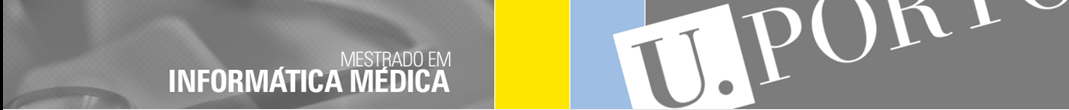 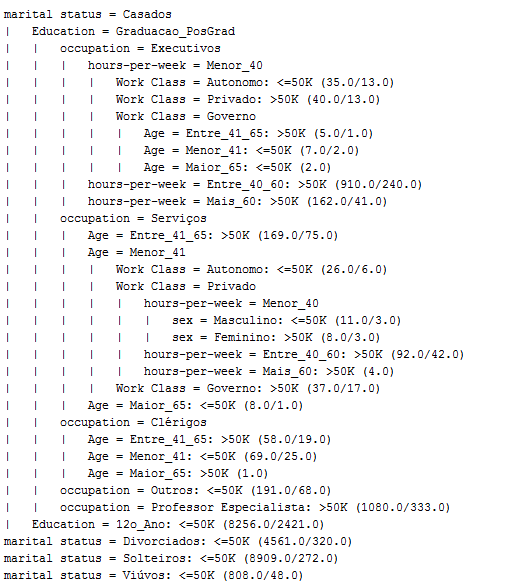 Análise Weka

Método J48
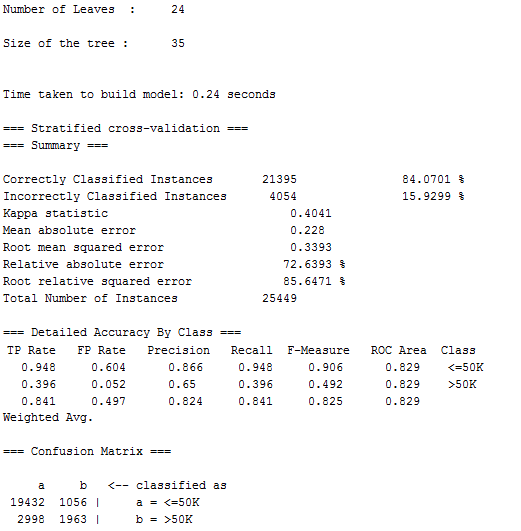 19
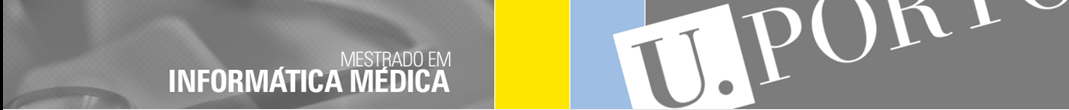 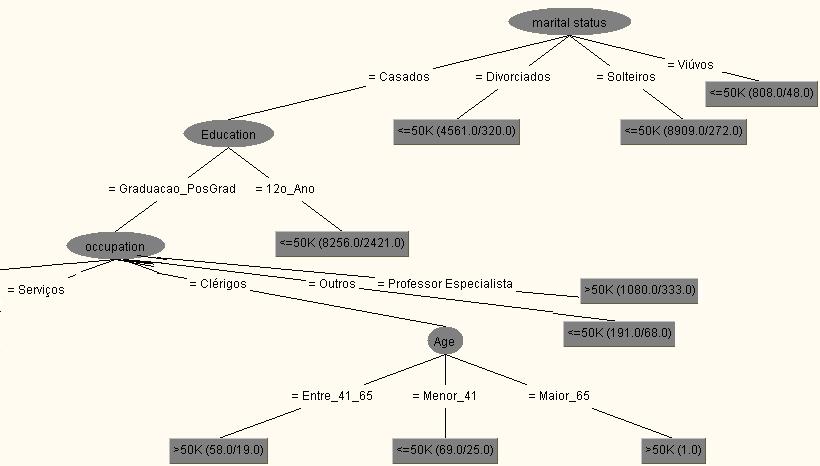 Divorciados, Solteiros e Viúvos ganham MENOS;
Casados com Educação até o 12º ano ganham MENOS;
Casados com Educação superior ao 12º ano, Prof. Especialista ganham MAIS;
Casados com Educação superior ao 12º ano, Clérigos  e com idade superior a 41 anos ganham MAIS;
20
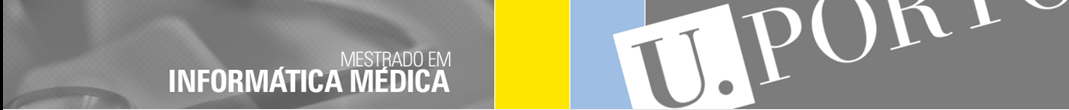 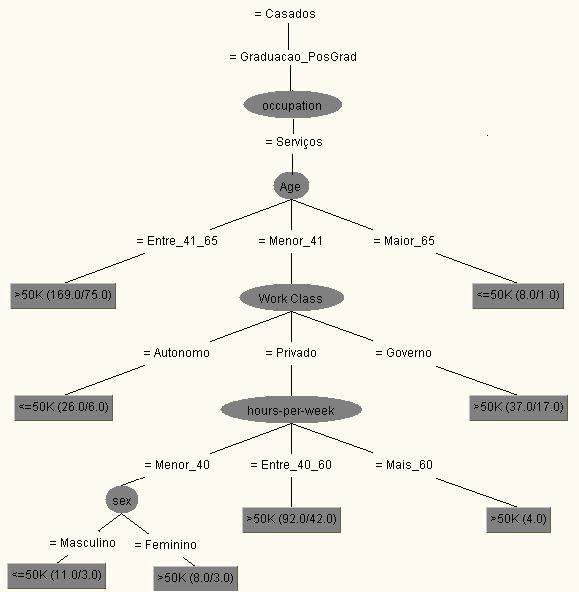 Para os Casados com educação superior ao 12º ano e que trabalhem no sector de serviços temos:
Com idades entre 41 e 65 anos, ganham MAIS;
Com idades inferior a 41 anos mas trabalham para o governo, ganham MAIS;
Com idades inferior a 41 anos  e que sejam autonomos ganham MENOS;
Com idade inferior a 41 anos e que trabalhem no sector privado e mais de 40 horas semanais, ganham MAIS;
21
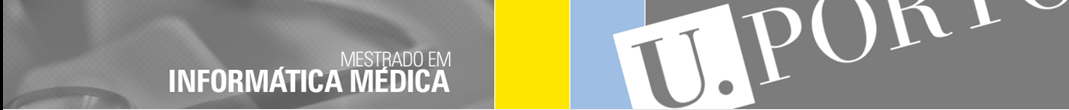 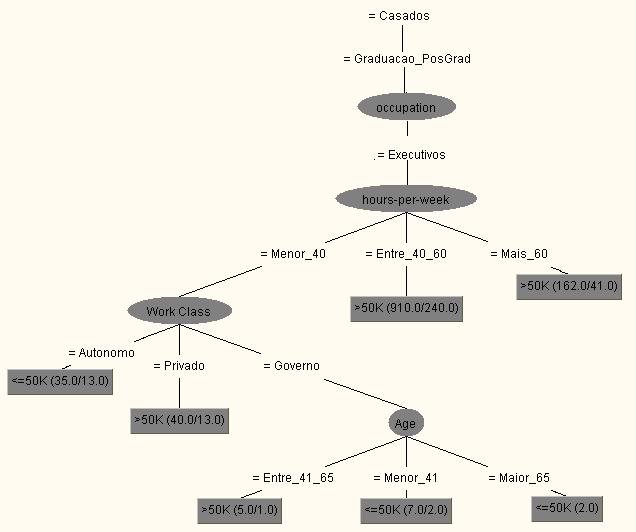 Para os Casados com educação superior ao 12º ano e que trabalhem como executivos temos:
Os que trabalham mais de 40 horas semanais, ganham MAIS;
Os que trabalham menos de 40 horas semanais e para o sector privado, ganham MAIS;
Os que trabalham menos de 40 horas semanais e são autônomos, ganham MENOS.
22
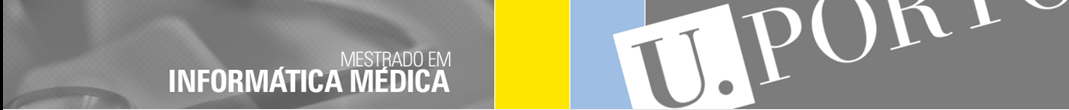 Introdução – Objectivos – Materiais e Métodos – Resultados e Discussão - Conclusão
Dificuldades Encontradas:
23
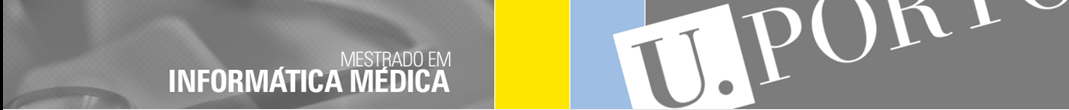 Introdução – Objectivos – Materiais e Métodos – Resultados e Discussão - Conclusão
Durante o processo de análise surgiram as seguintes questões:

Ao não considerar as instâncias que contêm variáveis que podem ser determinantes para o resultado final, podemos estar a dar mais peso a variáveis que não o têm?

Exemplo, se eliminarmos a variável CAPITAL-GAIN estaremos a manipular e  a influenciar  outras variáveis no peso que elas tem.

O processo mais viável é não considerar as instâncias, não NULAS  de CAPITAL-GAIN.


Quais critérios de agregação usar? 
Qualquer opção tendenciosa ou inocente pode influenciar os resultados.
24
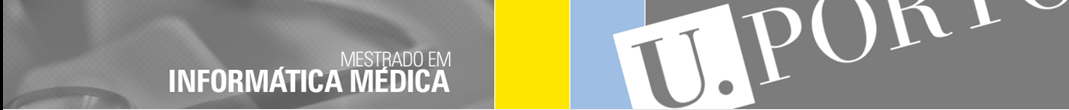 Introdução – Objectivos – Materiais e Métodos – Resultados e Discussão - Conclusão
25
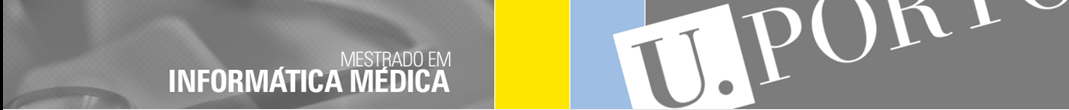 Introdução – Objectivos – Materiais e Métodos – Resultados e Discussão - Conclusão
Referências Bibliográficas

Turban, E. 1995. Decision Support System and Expert Systems. Englewood Cliffs, New Jersey.
 Berrey, M. J. A. & Linoff, G. S. 2000. Mastering Data Mining. New York: Wiley.
Fayyad, U., Shapiro, G. and Smyth, P. 1996. From Data Mining to Knowledge Discovery in Databases. AI Magazine.
Han, J., Kamber, M. 2000. Data Mining Concepts and Techniques. New Your: Morgan Kaufman. 
UCI. Fevereiro, 2009. http://archive.ics.uci.edu/ml/
26